AÇEV-AÇEP
AÇEV’in Tarihçesi
1982-1986 yılları arasında Boğaziçi Üniversitesi'nde okul öncesi çocukların eğitim durumlarıyla ilgili olarak Prof. Dr. Sevda Bekman, Prof. Dr. Çiğdem Kağıtçıbaşı ve Prof. Dr. Diane Sunar tarafından yürütülen bir araştırma projesi; Türkiye'de bu konudaki çalışmaların çok yetersiz olduğunu, birçok çocuğun erken çocukluk döneminde eğitim alamadığını göstermiştir. Bu ihtiyacı karşılamak üzere araştırmayı yürüten akademisyenler tarafından alternatif bir ev merkezli okul öncesi eğitim programı olan Anne Çocuk Eğitim Programı (AÇEP) geliştirilmiş ve uygulanmaya başlamıştır. Bir süre proje halinde yürütülen çalışmalar Vakfın Yönetim Kurulu Başkanı Ayşen Özyeğin'in de katılımıyla kurumsal bir yapıya kavuşturulmuş ve 1993 yılında Anne Çocuk Eğitim Vakfı (AÇEV) kurulmuştur.
Doç. Dr. Hatice Bakkaloğlu
Yıllar İçinde Anne Çocuk Eğitim Vakfı (AÇEV): Çok Bakışlı Bir Anlatı(Bekman, 2008)
"Anne Çocuk Eğitim Vakfı (AÇEV) ağırlıklı olarak programları ile faaliyet gösteren bir sivil toplum kuruluşudur. Hedef kitlesindeki ihtiyacı araştırmalarla saptayıp bu ihtiyaca cevap verecek programları geliştirmekte, bunları işbirlikleri ile uygulamakta ve uygulamaları değerlendirmektedir. Bu değerlendirmeler hem programların etkinliğini araştırmak hem de elde edilen bulgularla programları amaca daha uygun bir biçime getirmek için kullanılmaktadır. Programların hedef kitlesi; sosyal ve ekonomik koşullardan ötürü gelişimleri desteklenemeyen ortamlarda yaşayan çocuklar, anne-babalar ve okuma yazma bilmeyen yetişkinlerdir.

AÇEV’in programları “müdahale” programlarıdır. Müdahale programlarının amacı hedef kitlenin yaşamındaki risk faktörlerini azaltmak ve destek faktörlerini artırmaktır. Bu gerçekleştirildiğinde çevresel koşullardan ötürü örselenebilir durumda olan kişilerin hayatlarında dayanırlılığa doğru bir değişim sağlanabilir.

Vakfın tüm faaliyetlerinde ortak bir yaklaşımdan hareket edilmektedir. Bu da bireyin, zihinsel, sosyal ve duygusal gelişiminin tamamlandığı erken çocukluk döneminde gelişiminin yakın çevresi tarafından desteklenmesi şeklindedir. Çünkü çocuğun özellikle okula başlamadan hemen önceki dönemde aldığı eğitim ve içinde bulunduğu çevre çok önemlidir."
Doç. Dr. Hatice Bakkaloğlu
AÇEV Neler Yapar?
Örgün eğitim yolu ile ulaşılamayan kitlelere alternatif bir yaygın eğitim modeli sunar.
Var olan okul öncesi eğitim hizmetlerini destekler, okul-aile işbirliğini güçlendirici programlar geliştirir.
Bilimsel araştırmalara dayanarak hazırladığı tüm programları sürekli değerlendirir ve geliştirir.
Programlarımını yaygınlaştırmak için çeşitli kurumlar ile işbirliği yapar ve bu bağlamda bu kurumlara danışmanlık ve eğitim desteği verir..
Programların birçoğunu gönüllü eğitimci desteği ile yürütür, bu eğitimcileri çeşitli seminer ve kurs gözlemleri ile destekler.
Daha geniş kitlelere ulaşabilmek amacıyla televizyon için eğitim amaçlı programlar hazırlar.
Gelişen teknolojik imkanlar doğrultusunda bilgisayar tabanlı eğitim programları geliştirir.
Doç. Dr. Hatice Bakkaloğlu
AÇEV’in Anne-Babalar İçin Programları
Anne Destek Programı
Baba Destek Programı
‘Sen Benim Babamsın’ Kampanyası
Baba Olmak Güzel Şey
Anne-Baba Olmak Seminerleri
Aile Mektupları
Dere Tepe Eğitim Programı
Doç. Dr. Hatice Bakkaloğlu
AÇEV’in Çocuklar İçin Programları
Anne Çocuk Eğitim Programı
Okul Öncesi Veli Çocuk Eğitim Programı
AÇEV Yaz Anaokulları
Eğlenerek Öğreniyorum
Benimle Oynar Mısın?
Doç. Dr. Hatice Bakkaloğlu
AÇEV’in Eğitimciler İçin Programları
AÇEV Akademi
Uygulamalar üç bölümden oluşur;
A Grubu Modüller -Teorik: Katılımcıların AÇEV'in uzmanlık alanlarındaki konulara dair teorik temelleri kavramaları ve bunların programlarla olan ilişkilerini kurabilmeleri hedeflenir.
B Grubu Modüller - Eğitici Formasyonu: Katılımcıların eğitimcilik/grup liderliği ve gözlemcilik için gerekli bilgileri edinmeleri, beceri geliştirmeleri hedeflenir.
C Grubu Modüller - AÇEV Programları: Katılımcıların üzerinde çalıştıkları AÇEV program/larına dair bilgi ve uygulama becerilerini kazanmaları, gözlemcilik ve master eğitimcilik süreçlerinde deneyim edinmeleri hedeflenir.
Doç. Dr. Hatice Bakkaloğlu
AÇEV’in Okuryazarlık İçin Programları
İşlevsel Yetişkin Okuryazarlığı Programı
İleri Okuryazarlık ve Bilgiye Erişim
Bilgisayar Temelli Okuryazarlık Programı
Bizim Sınıf
Hayat Okuyunca Güzel
Doç. Dr. Hatice Bakkaloğlu
AÇEV’in Bilinçlendirme Programları
Toplumsal Cinsiyet
Erken Çocukluk Eğitiminin Önemi
Engellilik-Engelli Hakları
Aile İçi Şiddet 
Çocuk Koruma
Doç. Dr. Hatice Bakkaloğlu
Erken Çocukluk Eğitiminin Önemi(Kaytaz, 2005)
Erken çocukluk dönemi çocuğun en hızlı geliştiği, bilişsel, sosyal, duygusal ve fiziksel gelişiminin en hızlı olduğu dönemdir. Beyin gelişiminin büyük bir bölümü 0-4 yaş arasında tamamlanır. Bu dönemde çocuğun yeterli beslenmesi ve onun gelişimini destekleyen bir ortamda bulunması gelecekteki hayatını önemli derecede etkiler. Bu nedenle bu yaşlarda oluşturulacak temel kişinin tüm hayatı boyunca etkili olacaktır.
Hızlı beyin gelişimi ile birlikte, insan zekâsının, kişiliğinin ve sosyal davranışlarının biçimlendiği erken yaşlarda çocuğun eğitim ve destek alması şarttır.Ülkemizde yapılan araştırmalar 0-6 yaş arası eğitime yapılan her 1 liralık yatırımın, topluma 7 liralık kazanç olarak geri döndüğünü göstermektedir.
Bu yaşlardaki eğitim eksikliğinin sonradan giderilmesinin neredeyse imkansız olduğu göz önünde bulundurulduğunda erken çocukluk eğitiminin önemi daha açıkça ortaya koyar. Ancak Türkiye’de erken çocukluk eğitimine erişim sınırlıdır. 4-6 yaş grubunda çocukların ancak %44’ü okul öncesi eğitim alabilmektedir. Oysa bu rakamlar gelişmiş ülkelerde %100 olarak gerçekleşir.
Doç. Dr. Hatice Bakkaloğlu
Erken Çocukluk Eğitiminin Uygulandığı İller
Doç. Dr. Hatice Bakkaloğlu
Anne-Çocuk Eğitimi Programı(AÇEP)
Okul öncesi eğitim, çocukların sosyal ve duygusal gelişimlerinin temel taşı ve eğitime başlarken onlara önemli bir ayrıcalık sağlamaktadır. Bu nedenle, okula gidemeyen çocuğun ev ortamında eğitim ihtiyacının karşılanması, gelişiminin desteklenmesi çok önem taşıyor ve bu konuda en büyük görev annelere düşer. Çocuklarının ilk eğitimcileri olan anneleri desteklemek amacıyla AÇEV tarafından Anne Çocuk Eğitim Programı (AÇEP) geliştirilmiştir.
5 yaş itibariyle daha önce okul öncesi eğitim hizmeti almamış çocuklara ve annelerine yönelik olarak hazırlanan bilimsel temelli ve ev merkezli bir eğitim programı olan  Anne Çocuk Eğitim Programı ile annelere evde çocuklarının eğitimine nasıl destek verilebileceğini öğretilmektedir.
Doç. Dr. Hatice Bakkaloğlu
AÇEV’in AÇEP’teki Başlıca Amacı
Anasınıfına gidemeyen çocukları bilişsel, duygusal, sosyal ve fiziksel anlamda desteklemek, daha iyi beslenmesini ve sağlıklı olmasını sağlayarak, mutlu ve başarılı kılmaktır. 
Aynı zamanda annenin de kendisini duygusal olarak güvende hissetmesini ve ebeveynlik konusundaki becerilerini geliştirmesini sağlamaktır.
Doç. Dr. Hatice Bakkaloğlu
Anne Çocuk Eğitim Programı (AÇEP) İlk Nasıl Gelişti?
AÇEP aslında 1982 yıllarında başlayan bir araştırma projesinin parçasıdır. O zamanlar Boğaziçi Üniversitesi öğretim üyeleri olan Çiğdem Kağıtçıbaşı ve Diane Sunar o yıllarda dünyada çoktan önemi kabul olunan “erken yaşlar için bir müdahale” programını ülkemiz için geliştirmek ve etkisini araştırmak istiyorlar. İngiltere’de doktora yapmakta olan Sevda Bekman’ın ilgi alanı ise erken çocukluk gelişimi ve eğitimi. Sevda Bekman’ın da ekibe katılmasıyla 1982’de başlayıp yıllar boyu sürecek çalışma başlıyor.
Programın iki bölümü var: Çocuk ve anne. Anne ayağını (Anne Destek Programı) Çiğdem Kağıtçıbaşı, Diane Sunar, Meral Çulha ve özellikle Leyla Navaro geliştiriyor. Çocuk bölümü de İsrail’deki  Okulöncesi Dönemdeki Küçük Çocukların Ev Eğitimi[Home Instruction for Preschool Youngsters (HIPPY)]programının Türkçe’ye tercümesi ve uyarlaması oluyor. Ancak bu iki senelik bir programdır.
Doç. Dr. Hatice Bakkaloğlu
Devam…
Daha sonra AÇEV’in kurulma sürecindeki değişikliklerle programda Zihinsel Eğitim Programı (ZEP) ve Anne Destek Programı (ADP) olarak iki bölüm yer almıştır, program bir seneye inmiş ve altı yaşındaki çocukları ve annelerini hedeflemiştir. Anneleri amaçlayan ADP genişlemiş, çocukları hedefleyen HIPPY bırakılmış ve bir senelik ZEP geliştirilmiştir. Dolayısı ile şu anda uygulanmakta olan programın HIPPY ile bir ilgisi kalmamıştır. 
Daha sonra AÇEV’in kurulma sürecindeki değişikliklerle programda Zihinsel Eğitim Programı (ZEP) ve Anne Destek Programı (ADP) olarak iki bölüm yer almıştır, program bir seneye inmiş ve altı yaşındaki çocukları ve annelerini hedeflemiştir. Anneleri amaçlayan ADP genişlemiş, çocukları hedefleyen HIPPY bırakılmış ve bir senelik ZEP geliştirilmiştir. Dolayısı ile şu anda uygulanmakta olan programın HIPPY ile bir ilgisi kalmamıştır.
Programın uygulanma sürecinde Milli Eğitim Bakanlığı’nın yanı sıra Anne- Çocuk Eğitim Vakfı Sosyal Hizmetler ve Çocuk Esirgeme Kurumu ile de işbirliği yapılmıştır.
Bu işbirliğinde ulaşılanların sayısı MEB ile işbirliğinde ulaşılanlardan az olmasına rağmen, bu işbirliği programın daha geniş kitlelerde uygulanmasına olanak vermiştir.
Doç. Dr. Hatice Bakkaloğlu
1993-2009 Yıllarını Arasında AÇEP’in MEB ve SHÇEK Aracılığıyla Ulaşılan Anne ve Kurs Sayısı
Doç. Dr. Hatice Bakkaloğlu
AÇEP’in Ana Unsurları
Doç. Dr. Hatice Bakkaloğlu
Zihinsel Eğitim Programı(ZEP)
Zihinsel Eğitim Programı 1991 yılında bir ekip tarafından geliştirildi ve 1995’te yeniden gozden geçirilip düzeltildi. Programın en son düzeltmesi 2005 yılında yapıldı.
Program’ın bu unsurunun temel amacı, çocuğun okulöncesi sozel ve sayısal becerilerini harekete geçirerek onu okula hazırlamaktır.
Doç. Dr. Hatice Bakkaloğlu
ZEP
Doç. Dr. Hatice Bakkaloğlu
ZEP
Doç. Dr. Hatice Bakkaloğlu
Anne Destek Programı (ADEP)
Anne Destek Programı ilk kez 1982’de geliştirildi ve ilk basımı 1991 yılında gerçekleşti. AÇEV’in kurulması aşamasında program tekrar gözden geçirildi ve düzeltildi. Anne Destek Programı’nın en son değişikliği 2002’de yapıldı.
Bu program annenin çocuğun bilişsel, sosyal ve duygusal gelişimine duyarlılığını artırmayı ve anneye çocuğun gelişimini destekleyici bir ev ortamı hazırlama konusunda yardımcı olmayı amaçlamaktadır. Ayrıca ana-babayı tutarlı ve olumlu bir anne çocuk etkileşimi yaratma konusunda desteklemeyi de hedefler.
Doç. Dr. Hatice Bakkaloğlu
ADEP
Disiplin
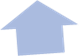 Oyunun önemi
Olumsuz davranış değiştirme
Doç. Dr. Hatice Bakkaloğlu
Üreme Sağlığı ve Aile Planlaması Programı
Üreme Sağlığı ve Aile Planlaması Programı’nın geliştirilmesi için bu alanda etkin olan kurumlarla işbirliği yapıldı.
Yürürlüğe konulan ilk program 1993’te geliştirilmişti.
Sonradan programın genişletilmesine gerek duyuldu; böylece yeni bir program hazırlandı.
Bu program 23 ayrı konuyu içermektedir.
Doç. Dr. Hatice Bakkaloğlu
Üreme Sağlığı ve Aile Planlaması Programı
Doç. Dr. Hatice Bakkaloğlu
AÇEP Sonrası Yapılan İzleme Çalışmaları
Beş Ülkeden Anneler Anlatıyor I: Anne - Çocuk Eğitim Programı Kimler İçin ve Neden Etkili? 

Beş Ülkeden Anneler Anlatıyor II: Anne - Çocuk Eğitim Programı Kimler İçin ve Neden Etkili? 

Erken Müdahalenin Erişkinlikte Süren Etkileri: Erken Destek Projesinin İkinci Takip Araştırmalarının Ön Bulguları
Doç. Dr. Hatice Bakkaloğlu
Erken Müdahalenin Erişkinlikte Süren Etkileri: Erken Destek Projesinin İkinci Takip Araştırmalarının Ön BulgularıKağıtçıbaşı, Sunar, Bekman & Cemalcılar, 2005)
Yaşamın erken yıllarının öneminin bilinmesinden yola çıkılarak 22 yıl süren ‘Erken Destek Projesi’ adlı üç aşamalı bir program mevcuttur. Programın ilk aşaması daha önce de bahsedildiği gibi 1982 yılında bir bilimsel araştırma ile başlamış, onu takip eden yıllarda da iki ayrı takip çalışması ile uzun vadeli sonuçlara ulaşılmıştır.
Ilk aşamada İstanbul’un çoğu gecekondu bölgelerinden annelere ve 3-5 yaşındaki çocuklarına eğitim uygulandı ve bu eğitimin kısa vadeli etkileri incelendi. 1982-86 yılları arasında yapılan bu çalışmada annelerin bir kısmına çocuğun çok yönlü gelişimini destekleyecek anne eğitimi verildi, anneler de kendi çocuklarını eğittiler. Bu çalışmanın adı daha sonra ‘Anne Çocuk Eğitim Programı’ oldu. Ayrıca, okulöncesi eğitimi veren bir yuvaya giden çocuklarla sadece bakım veren gündz bakımevinde olan ve evde büyüyen çocuklar karşılaştırıldı. Dördüncü yılın sonunda hem anne eğitimi, hem de kurumsal okulöncesi eğitimi modeliyle erken çocukluk eğitimi alan çocukların zekâ gelişimi ve okul başarısının herhangi bir eğitim almayanlara kıyasla çok ileri olduğu saptandı.
Doç. Dr. Hatice Bakkaloğlu
Devam…
1992’de yine bir takip araştırması ile artık ergenlik çağına gelmiş olan çocuklara ve annelerine ulaşıldı, durumları incelendi. Erken çocukluk eğitiminin olumlu etkilerinin hala sürdüğü belirlendi. Şöyle ki, özellikle annesi eğitilmiş olan çocukların çoğunun hala okuduğu, okul başarılarının ve zekâlarının da daha yüksek olduğu bulgulandı. 
Ve 2004’te programın ileri etkilerini ölçebilmek adına, artık bir yetişkin olan bu çocuklara tekrar ulaşılarak ikinci takip araştırması yapıldı. 25-27 yaş aralığındaki bu gençlerle yapılan araştırmanın bulguları da son derece heyecan vericidir. Evde ya da kurumda okulöncesi eğitimden yararlanan çocukların böyle bir eğitim almayanlara kıyasla daha uzun süre okuduğu, daha çoğunun üniversiteye gittiği, daha yüksek statülü işlerde çalıştığı, çağdaş, sosyal ve ekonomik katılımlarının daha yüksek olduğu anlaşıldı. 
Erken çocukluk eğitiminin uzun süreli etkilerini saptayan bu araştırma dünyadaki iki araştırmadan biridir. Erken yaştaki eğitime yapılan yatırımın insan kapasitesi ya da insan sermayesine katkısınnın çok yüksek olduğunu ortaya koymaktadır. Bu amaca yönelik bu araştırma sonrasında AÇEV tarafından ‘7 Çok Geç kampanyası’ başlatılmıştır.
Doç. Dr. Hatice Bakkaloğlu
Beş Ülkeden Anneler Anlatıyor I: Anne - Çocuk Eğitim Programı Kimler İçin ve Neden Etkili?(Bekman & Koçak, 2011)
Araştırmanın bulguları, AÇEP’in değişime açık ve kararlı bir gruba ulaştığını göstermektedir. Anneler çocuklarını hem iyi yetiştirmek hem de iyi bir anne olmak istemektedirler. AÇEP’e daha çok bu iki nedenden katılmışlardır. AÇEP öncesi aldıkları geribildirimler olumlu olduğunda onları katılım için desteklemiş ve yüreklendirmiştir. Olumsuz geribildirimlerin ise onları engellemediği belirtilmiştir. Buna neden olarak anneler kendi kararlarının önemli olduğunu ve çocukları için bir şey yaptıklarına inandıklarını belirtmişlerdir. Durum bu olunca da olumsuzlukları aşmada kararlı davranmışlardır.
Doç. Dr. Hatice Bakkaloğlu
Devam…
Annelerin AÇEP’e katıldıktan sonra devam etmelerine ve kendilerini değiştirmelerine bir çok neden katkı yapmıştır. Söylemler hem değişimde hem de programa devam etmede grup sürecinde yaşananların önemli olduğunu göstermektedir. Bir gruba ait olmak, o grupta diğer katılımcılarla birlikte kararlar almak ve diğer katılımcıların benzer durumlarda olduklarını görmek, uygulamada önemli bir etken olmaktadır.
Programın içeriğinin de annedeki değişime katkısı olduğu görülmektedir. Anneler AÇEP’I uygulamanın kolay olduğunu ve işe yaradığını söylemişlerdir. Özellikle Zihinsel Eğitim Programı annenin çocuğu “potansiyel gelişim alanı” içinde desteklemesine imkân tanımaktadır. Annelerin çocuklarının gelişiminin olumlu değişiklik gösterdiğini söylemeleri, bu nedenden kaynaklanmaktadır.
Doç. Dr. Hatice Bakkaloğlu
Beş Ülkeden Anneler Anlatıyor II: Anne - Çocuk Eğitim Programı Kimler İçin ve Neden Etkili? (Bekman & Koçak, 2011)
Programın etkileri incelendiğinde AÇEP’ten beklenen değişikliklerin gerçekleştiği görülmüştür. Bunlar programın içerisinde yer alan doğrudan etkilerdir. Bunun yanı sıra hedeflenmeyen bazı değişikliklerin gerçekleştiği de görülmüştür bunlar dolaylı etkilerdir.
Doç. Dr. Hatice Bakkaloğlu
AÇEP’in Doğrudan Etkileri;
Doğrudan etkilerin çocuklar, anneler ve anne-çocuk ilişkisinde değişiklik yarattığı bulunmuştur. Bu değişikliklerin sebebi hem annelerin ADP’de edindiği bilgiler hem de ZEP faaliyetlerini çocuklarıyla uygulamalarıdır. 

Anneler de davranış biçimleri, iletişim şekillerini değiştirmiş ve çocuklarıyla ilişkilerinde olumsuz disiplin yöntemleri azaltıp çocuklarıyla daha çok etkileşimde bulunmuş, çocuklarına karşı daha sakin ve sabırlı olmuşlar ve çocuğun bir birey olduğunun farkına varmışlardır. Bütün bu gelişmeler çocukla anne arasındaki ilişkinin iyileşmesini ve daha iyi bir iletişime sahip olunmasını sağlamıştır.
Doç. Dr. Hatice Bakkaloğlu
AÇEP’in Dolaylı Etkileri;
Dolaylı etkiler hem anne hem babalarda görülmüştür. Anneler eşleri ile daha iyi iletişim kurmuş, kendilerini daha rahat ifade ettiklerini ve eşlerine daha çok zaman ayırarak onlara karşı daha sabırlı ve rahat olduklarını belirtmiştir. 

Babalar çocuklarıyla daha rahat vakit geçirdiklerini ve onlara karşı daha bilinçli hareket ettiklerini belirtmiştir. Babalardaki bu değişimin annelerin paylaşım ve uygulamaları sonucunda olduğu belirtilmiştir. Anneler öğrendiklerini eşleriyle birlikte uygulayıp onlara anlatınca eşler de değişmiştir.
Doç. Dr. Hatice Bakkaloğlu
AÇEV’in Düzenlediği Etkinlik, Program ve Projeler
Doç. Dr. Hatice Bakkaloğlu
«7 Çok Geç Kampanyası»2005-2010
Anne Çocuk Eğitim Vakfı (AÇEV) tarafından, 0-6 yaş dönemi, erken çocukluk eğitiminin önemi konusunda kamuoyunu bilinçlendirmek ve Türkiye’deki bütün çocukların okul öncesi eğitim hizmetinden yararlanabilmesini sağlamak amacıyla 2005 yılında “7 Çok Geç” adlı bir kampanya başlatıldı. Okul öncesi eğitimin önemi konusunda bilincin yaygınlaşması, okul öncesi eğitime talebin artması ve konuya her kesimden destek sağlanması amacıyla kampanyanın sürdüğü 5 yıl boyunca pek çok etkinlik gerçekleştirildi.
“7 Çok Geç” Kampanyası’ dahilindeki hedeflere büyük ölçüde ulaşılmış olarak 2010 yılında tamamlandı. Kampanyanın başladığı dönemde ülkemizde 4-6 yaş arası çocukların %16’sı okul öncesi eğitimden faydalanırken, 2008-2009 eğitim yılı sonunda bu oran %33,4 ’e, yükseldi. 2009-2010 yılında 32 ilde okul öncesi eğitimin 5-6 yaş grubu için zorunlu olmasına yönelik başlatılan pilot uygulamalar 2010-2011 eğitim döneminde 57 ile çıkarıldı. Ve bu yıllar içinde 4-6 yaş grubunda %43,3, 5-6 yaş grubunda %67 oranında okullaşma sağlandı.
Doç. Dr. Hatice Bakkaloğlu
Türkiye Vodafone Vakfı (TVV) İşbirliğinde “Güneydoğu Anadolu Bölgesi Yaz Anaokulları ve Aile Destek” Projesi2008
Elverişsiz koşullarda yaşayan çocukların bilişsel (sayısal, sözel, dil, sosyo-duygusal ve fiziksel) gelişimlerinin erken yaşlarda yeterince desteklenmemesi, okula hazır başlayamamaları ve bazen ilköğretime gerçek yaşta kaydedilmemeleri bu çocukların geleceğini olumsuz etkilemektedir.
Çocukların erken yaşlarda başlayan bir eğitim desteği almaları çok önemli. Bu başlangıç onlara hayata başlarken eşit bir fırsat yaratıyor. Bu nedenle, bölgesel eşitsizlikleri gidermeye yönelik eğitime dayalı projeler bireysel ve toplumsal gelişimimiz açısından önem taşıyor. Buradan yola çıkılarak AÇEV veTVV işbirliğinde geliştiren bu proje ile çocuklara hayata başlarken eşit bir fırsat sunulması ve okul yaşamlarına katkı sağlayacak bir destek verilmesi hedeflendi.
Doç. Dr. Hatice Bakkaloğlu
Türkiye Vodafone Vakfı İşbirliğinde "Geleceğe İlk Adım" Projesi 2009 -2010
Öğretmenlerin alanlarında daha donanımlı hale gelmeleri, sınıflarında gerçekleştircekleri eğitim uygulamalarını bire bir etkileyecek bilgi ve beceriler kazanmaları için proje kapsamında yılda iki kez eğitim seminerleri düzenleniyor. Öğretmenler aldıkları bu eğitimler doğrultusunda hem sınıflarında çocuklara AÇEV’in Çocuk Eğitim Programı’nı uyguluyor hem de onların annelerine destek eğitimleri vererek okuldaki eğitime aile katılımını güçlendiriyorlar. Projede ayrıca okul yöneticilerine mesleki gelişimlerini ve okul öncesi öğretmenleri ile işbirliklerini olumlu etkileyecek alanlarda yılda bir kez eğitimler veriliyor.
Doç. Dr. Hatice Bakkaloğlu
Türk Ekonomi Bankası İşbirliğinde "Ben de Ben de" Projesi2009-2011
Uzun yıllardır annelere yönelik olarak geliştirilen programlardan yola çıkarak oluşturulan proje 5-6 yaş grubundaki çocukların, ailelerinin ve eğitimcilerin desteklenmesini sağlayan farklı bileşenlerden oluşuyor. Bu çalışmalar; Milli Eğitim Bakanlığı’nın desteğiyle yürütülen “Ev Okulum”, TEB Eğitim Öncüleri ile gerçekleştirilen “Güzel Sınıfım”, ana sınıfı öğretmenleri için “Web Okulum” ve bilinçlendirmeye yönelik “7 Çok Geç” başlıkları altında gerçekleştirildi. Bu dönemde proje kapsamında 1. 440 kişiye eğitim verildi.
Doç. Dr. Hatice Bakkaloğlu
«Ev Okulum»
Programın bu bileşeni İstanbul’un yoğun göç alan ilçelerinde, okul öncesi eğitim alamayan 5-6 yaş çocuklarını ve annelerini desteklemek için geliştirildi. Programın amacı okul öncesi eğitim alamayan çocukların anneleri tarafından desteklenmesi ve okula hazırlanması. Aldıkları eğitimler sayesinde anneler çocuklarını ev ortamında yetiştirecek doğru bilgi, beceri ve tutumlara sahip oldular. 20 annenin katılımıyla gerçekleşen bu kurslar haftada 2,5-3 saat, toplam 12 hafta sürüyor ve grup toplantıları şeklinde gerçekleşiyor. Program aile-çocuk ilişkisi, çocuk gelişimi, çocuk yetiştirmede kullanılan yöntemler ve okula hazırlık gibi konulardan oluşuyor. Programda her biri 5 günlük faaliyetler içeren 24 adet çalışma formu ve 4 hikaye kitabı kullanılıyor. Her hafta kursa gelen anneler bu formun nasıl uygulandığını öğrendikten sonra düzenli olarak evde çocuklarıyla uyguluyorlar.
Doç. Dr. Hatice Bakkaloğlu
«Güzel Sınıfım»
Bu bileşen kapsamında ise banka çalışanlarından oluşan gönüllü grubu eğitimlerin gerçekleştirildiği ilçelerde bulunan anasınıflarını sahiplenerek temel ihtiyaçlarının karşılanmasına yardımcı oluyor. Okul ziyaretleri ile belirlenen ihtiyaçlar doğrultusunda gönüllüler bankanın da desteğiyle sınıfların tespit edilen ihtiyaçlarını temin ederek okula teslim ediyor.
Doç. Dr. Hatice Bakkaloğlu
«Web Okulum»
Bu bileşen sayesinde sayesinde anaokulu öğretmenlerine destek vermek amacıyla bir internet sitesi hazırlanmış bulunuyor. (www.acevokulöncesi.org).
Bu sitede MEB Okul Öncesi Eğitim Programı’ndan aile katılımına detaylı bir içerik ile eğitimlerde kapsanan amaç ve kazanımlara ilişkin öğretmenlere kaynak olabilecek geniş bir faaliyet/etkinlik havuzu yer alıyor. Site çeşitli eğitim araçlarından örnekler, görsel ögeler ve videolarla zenginleştirilmiş bulunuyor.
Doç. Dr. Hatice Bakkaloğlu
Türkiye Vodafone Vakfı (TVV) İşbirliğinde "Güneydoğu Anadolu Bölgesi Yaz Anaokulları ve Aile Destek" Projesi
Proje elverişsiz koşullarda yaşayan çocukların bilişsel (sayısal, sözel, dil), sosyo-duygusal ve fiziksel gelişimlerinin erken yaşlarda desteklemek için düzenlenmiştir.
2009yılında Diyarbakır,Mardin ve Batman illerinde uygulamaya koyuldu. Bu üç ilde toplam 60 ana sınıfı kuruldu ve 900 çocuk yine yaz döneminde okul öncesi eğitim aldı. Ayrıca, toplam 780 anne Anne Destek Programı eğitimlerine katıldı.
AÇEV tarafından çocukların babaları ile paylaşım ve destek toplantıları yapıldı. Okullarda AÇEV tarafından TVV desteğiyle oluşturulan ana sınıflarında 9 hafta boyunca çocuklara hergün yoğun bir şekilde Okul Öncesi Eğitim Programı uygulandı. Onların her alanda gelişimlerini destekleyecek şekilde yapılandırılmış olan program kapsamında çocuklara  temizlik gibi özbakım becerileri, sınıf ortamına uyum, yaşıtlarıyla işbirliği yapabilme, kalem-makas tutma, çizgi çizme, boyama şeklindeki el becerileri, sayılar, geometrik şekiller, renkler, sınıflandırma, sıralama becerileri, sözcük dağarcığı, dilbilgisi yapılarına hakimiyet, öykü anlatımı vb. dil becerileri konusunda eğitimler verildi.
Doç. Dr. Hatice Bakkaloğlu
Türkiye Vodafone Vakfı (TVV) ve Anne Çocuk Eğitim Vakfı (AÇEV) İşbirliğinde "Bugün Çocuğunuzun Yarını”Projesi – Anne Eğitimiyle Çocuk Gelişimine Destek
Proje kapsamında 2008 -2009 eğitim yılı boyunca yoğun göç alan 7 büyük ilimizde(İstanbul, Ankara, İzmir, Adana, Bursa, Kocaeli ve Samsun), 3-11 yaş aralığında çocukları olan annelere yönelik olarak AÇEV tarafından tasarlanmış bir eğitim programı olan Anne Destek Programı eğitimleri verildi. Ayrıca, proje illerinde çocuğa verilecek aile desteğine dikkat çekmeyi amaçlayan Anne Baba Olmak Seminerleri düzenlendi.
Anne Destek Programı uygulamalarında yürütülen araştırma annelerin çocuklarına yönelik olumsuz disiplin yöntemlerinde azalma olduğunu, onlara daha sabırlı, açıklayıcı ve demokratik davrandıklarını, onları dinlediklerini, eğitim yaşamlarına katıldıklarını ve onlarla daha fazla zaman geçirdiklerini gösterdi.
Doç. Dr. Hatice Bakkaloğlu
“Türkiye'de Kırsal Alanda Yaşayan Çocuklar İçin Eşit Bir Başlangıç” Projesi2010-2011
Tokat’ın 4 köyünde belirlenen ilköğretim okullarının anasınıfları düzenlenerek çocukların gelişimi için kaliteli bir fiziksel sınıf ortamı oluşturuldu ve bu anasınıflarına devam eden 107 çocuk ile AÇEV tarafından geliştirilen Çocuk Eğitim Programı uygulandı. Çocuğa yönelik bu faaliyetlerde çocuğun gelişimini desteklenmesi ve okuma yazma becerilerinin geliştirilmesi hedeflendi.
Doç. Dr. Hatice Bakkaloğlu
Eğitimciler İçin;
Proje sınıflarında görev yapan anasınıfı öğretmenleri ve yerelden bulunan 6 eğitici için ebeveynlik yaklaşımları ve kaliteli erken çocukluk eğitimi konularında eğitim seminerleri yapıldı.
Doç. Dr. Hatice Bakkaloğlu
Anne-Babalar İçin;
Projenin diğer bir ayağı olarak 3-6 yaş çocuklar için eğitim alan bu kadınlara Eğlenerek Öğreniyorum Programı uygulandı ve kırsal yaşamda anneye kendi işleri içerisinde çocuğuyla oyun bazlı paylaşabileceği, aynı zamanda çocuğun gelişimini destekleyebileceği faaliyetler öğretildi. Böylelikle çocuğun öğrenmesi, anne-çocuk arasındaki oyun ile desteklendi, annelerinin eğitimiyle çocukların erken yaş deneyimleri dolaylı olarak zenginleştirildi. 9 haftada bu program ile 260 tane 3-6 yaş arası çocuğa, anneleri yoluyla ulaşıldı.
Proje köylerinde, yerel halkı, özellikle köyün erkeklerini ve ileri gelenlerini erken çocukluk döneminin ve okul öncesi eğitimin önemi hakkında bilgilendirmek ve bu konuda farkındalık yaratmak amacıyla kahve toplantıları düzenlendi ve bu yolla 149 kişiye ulaşıldı.
Doç. Dr. Hatice Bakkaloğlu
“Kırsal Alanda Erken Çocukluk Eğitiminin Desteklenmesi ” Projesi2011-2012
Avrupa Birliği tarafından desteklenen proje ile köylerde var olan ana sınıflarının donanımına katkıda bulunmak suretiyle mevcut okul öncesi eğitimi sisteminin desteklenmesi ve kalitesinin artırılmasını hedeflendi.
Aralık 2011 – Şubat 2012 tarihleri arasında, 14 ay süreyle Konya’nın 6 köyünde uygulanan proje kapsamında ilköğretim okullarının anasınıfları düzenlenerek çocukların gelişimi için kaliteli bir fiziksel sınıf ortamı oluşturuldu. Bu anasınıflarına devam eden 87 çocuk ile AÇEV tarafından geliştirilen Çocuk Eğitim Programı uygulandı. Bu programda, okuma yazma ve aritmetik becerilerini geliştirmek amacıyla AÇEV tarafından hazırlanmış olan çalışma formlarını sınıfta öğretmenler çocuklarla birlikte uyguladı.
Dere Tepe Eğitim Kadın Destek Programı ve Eğlenerek Öğreniyorum Programı ile annelere eğitim verildi ve bu bağlamda anneler aracılığı ile çocuklara ulaşıldı. 
Ayrıca, okul öncesi eğitimin önemi konusunda bilgilendirmek amacıyla erkeklerle kahve toplantıları düzenlendi ve 12 toplantıda 212 kişiye bilgi verildi.
Doç. Dr. Hatice Bakkaloğlu
“Okul Öncesi Eğitimi Güçlendirme Projesi”
Milli Eğitim Bakanlığı tarafından Mart 2010'da UNICEF'in teknik desteği ve AB'nin mali katkısı ile başlatılan Okul Öncesi Eğitimi Geliştirme Projesi, MEB kurumlarının, kamu kuruluşlarının, yerel yönetimlerin, STK'ların kapasitelerinin güçlendirilmesi ve toplum temelli modellerin ve ortaklıkların geliştirilmesi yoluyla dezavantajlı çocuklar ile aileleri için nitelikli gündüz çocuk bakımı ve okul öncesi eğitim hizmetlerinin geliştirilmesini hedefliyor.
2011 yılı itibariyle Program İşbirliği Anlaşması kapsamında AÇEV; okul öncesi eğitimde kaliteyi belirleyici unsurların saptanması, kalite standartlarının ve göstergelerinin verilen hizmetlerin yapılarındaki farklılıklara ve hedef kitlenin ihtiyaçlarına göre uyarlanmasında destek vermek üzere projenin paydaşlarından biri oldu.
Doç. Dr. Hatice Bakkaloğlu
Kaynakça
Bekman, S. (2000). Anne-çocuk eğitim programının değerlendirilmesi: Eşit fırsat. İstanbul: Anne Çocuk Eğitim Vakfı Yayınları.
Bekman, S. (2008). Yıllar içinde Anne Çocuk Eğitim Vakfı (AÇEV): Çok bakışlı bir anlatı. İstanbul: Kansu Matbaacılık.
Bekman, S., Koçak, A. (2009). Beş ülkeden anneler anlatıyor: Anne Çocuk Eğitim Programı. İstanbul: Anne Çocuk Eğitim Vakfı Yayınları.
Bekman, S., Koçak, A. (2011). Beş Ülkeden Anneler Anlatıyor I: Anne-Çocuk Eğitim Programı kimler için ve neden etkili?. Eğitim ve Bilim, 160, 172-183.
Bekman, S., Koçak, A. (2011). Beş Ülkeden Anneler Anlatıyor II: Anne-Çocuk Eğitim Programının etkileri. Eğitim ve Bilim, 161, 132-144.
Kağıtçıbaşı, Ç., Sunar, D., Bekman, S., ve Cemalcılar, Z. (2005). Erken müdahelenin erişkinlikte süren etkileri: Erken destek projesi’nin ikinci takip araştırması’nın ön bulguları. İstanbul: Anne Çocuk Eğitim Vakfı 
Kaytaz, M. (2005). Türkiye’de okul öncesi eğitimin fayda-maliyet analizi. İstanbul: Anne Çocuk Eğitim Vakfı .
www.acev.org
Doç. Dr. Hatice Bakkaloğlu